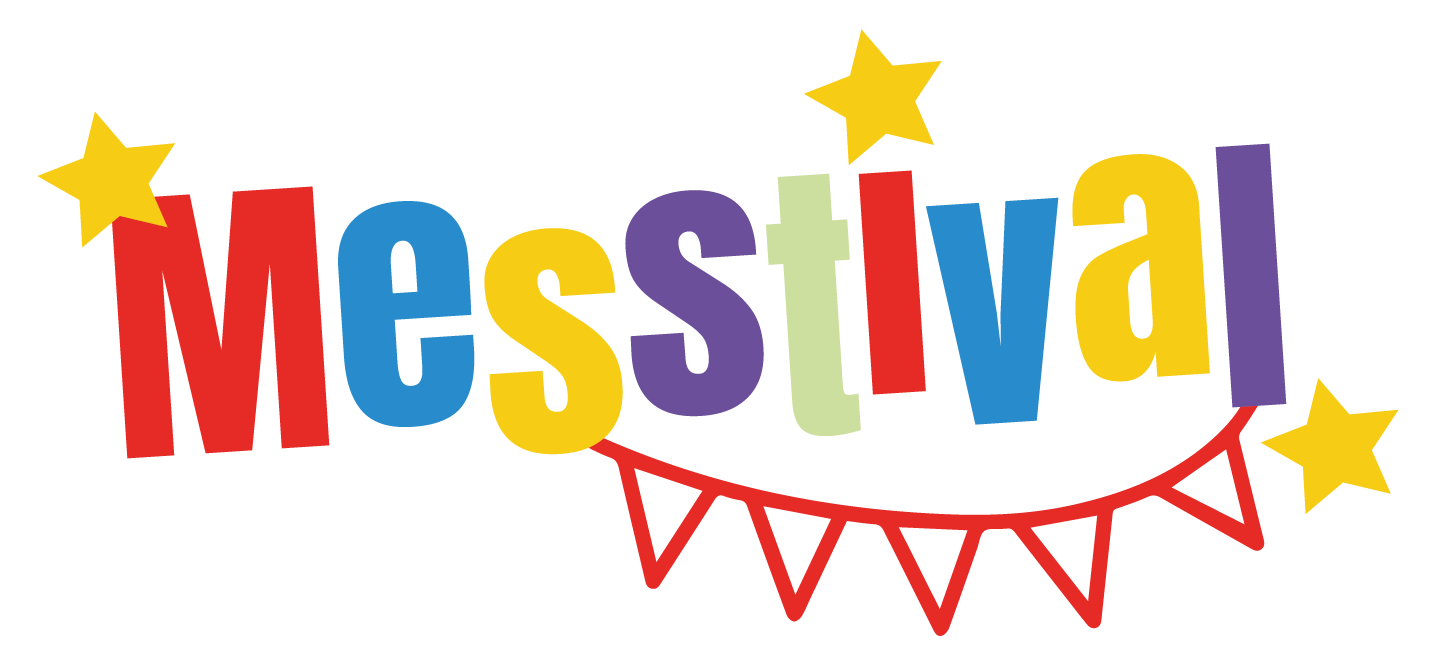 Messy Church® is a registered trade mark of The Bible Reading Fellowship, a Registered Charity (233280)
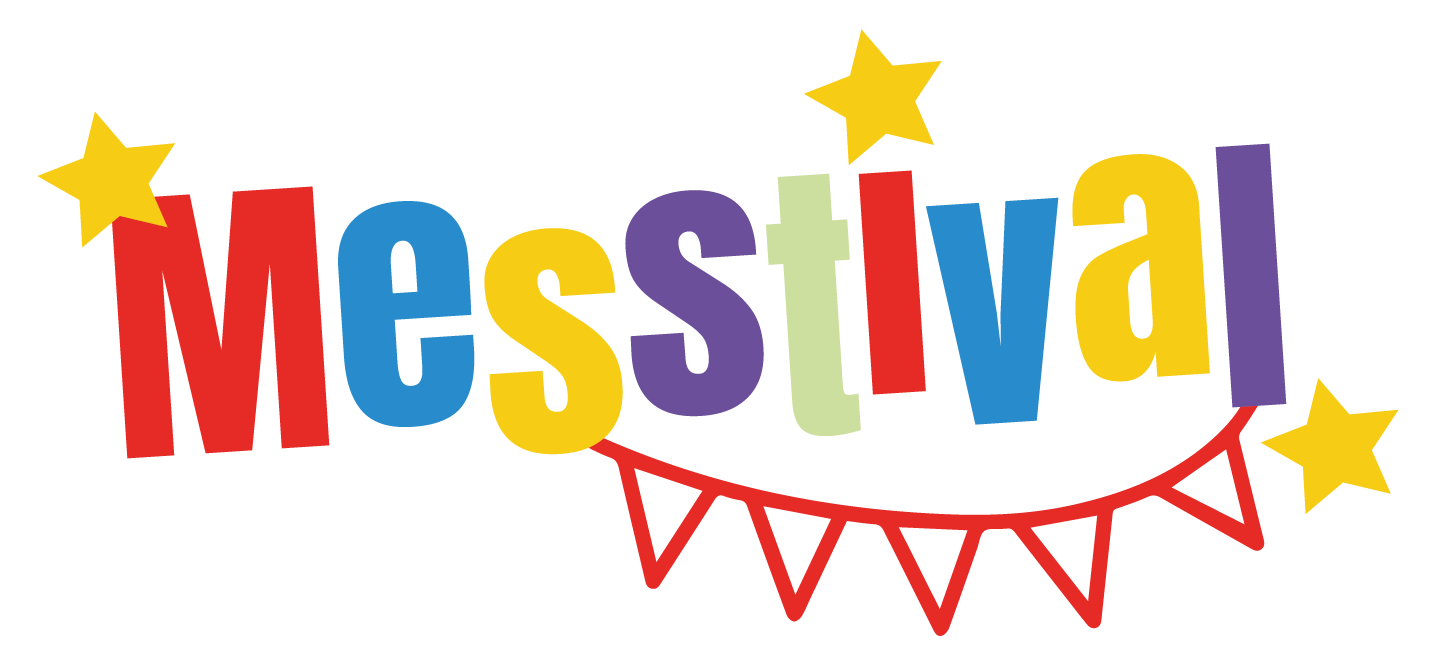 A nice mess you’ve gotten us into…
Wellbeing Support for Messy Leaders and Messy Families
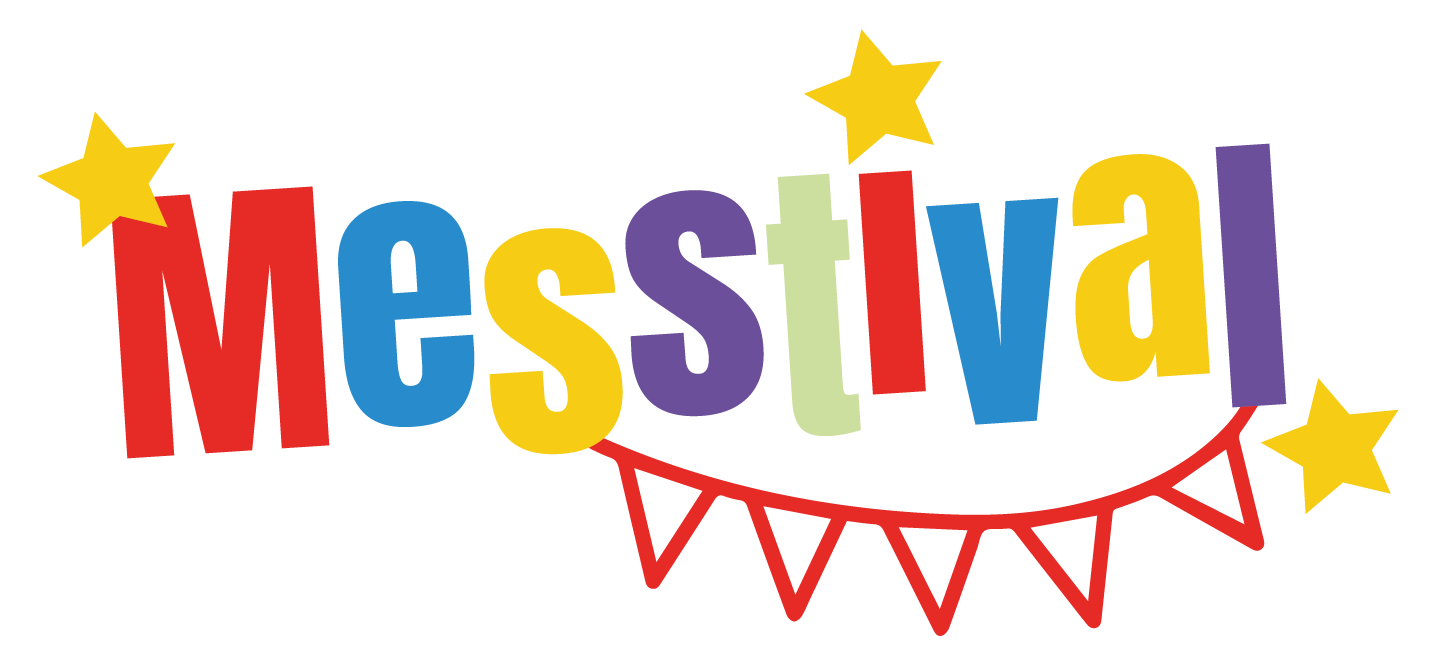 In this Mession we will: 
look at some good practice for wellbeing for everyone 
look at some Do-s and Don’t-s 
look at some resources that may be useful for you
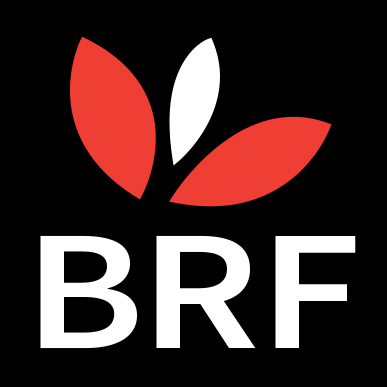 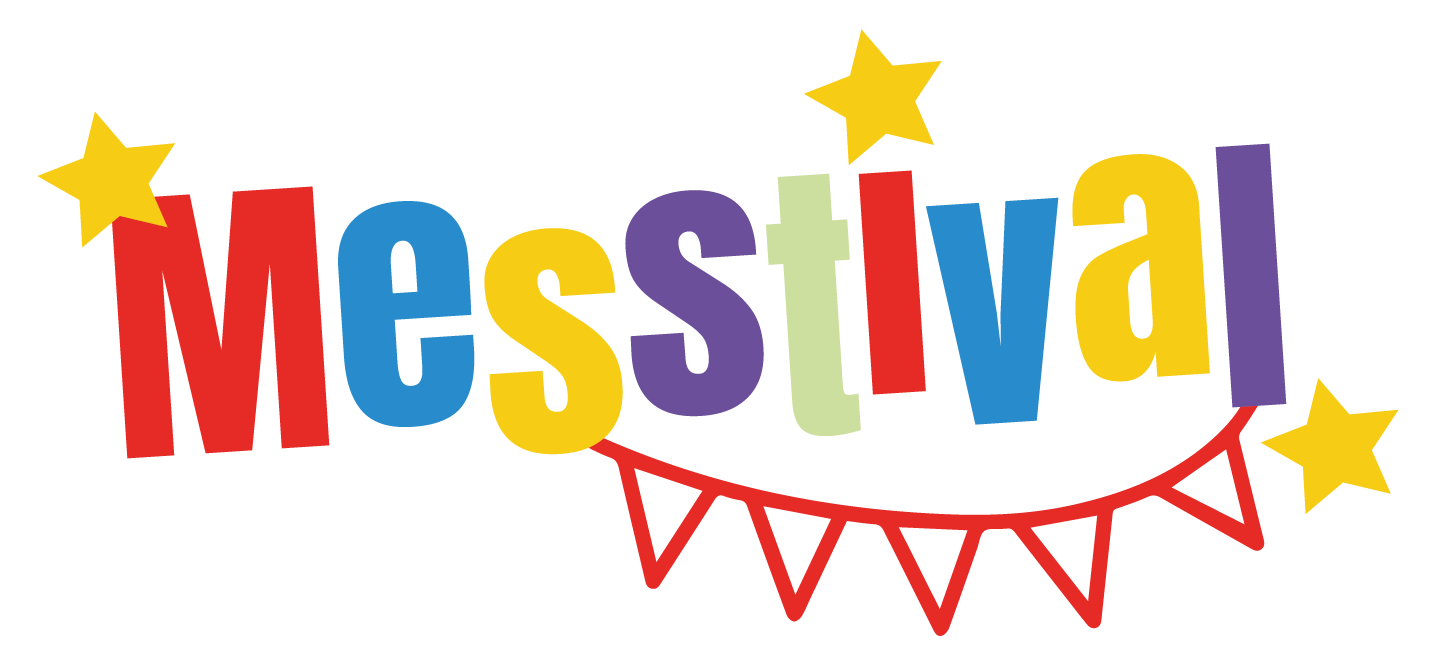 The 5 Ways to Wellbeing
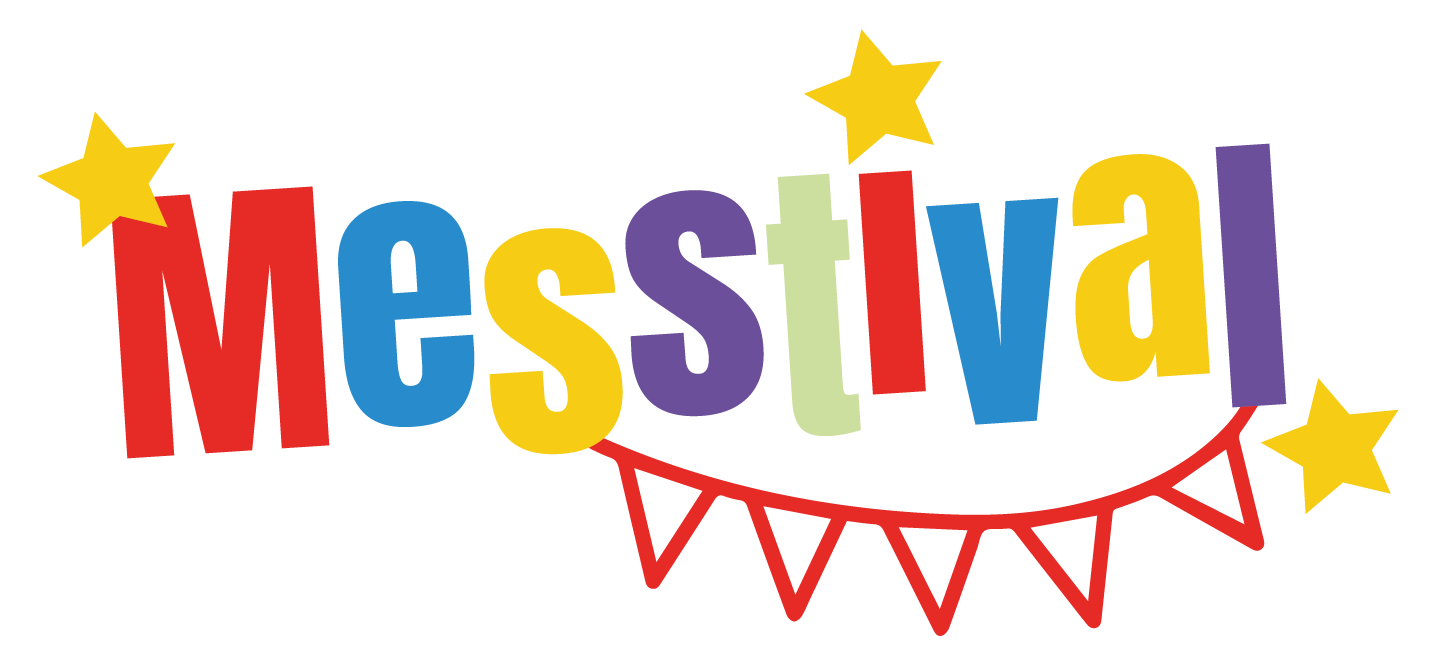 Top Tips – Do:
Follow safeguarding guidance
Listen to understand, not to reply
Be patient and compassionate – give people space to talk
Signpost on if you need to – you don’t have to deal with every issue that comes your way
Make sure your team are on the same page as you
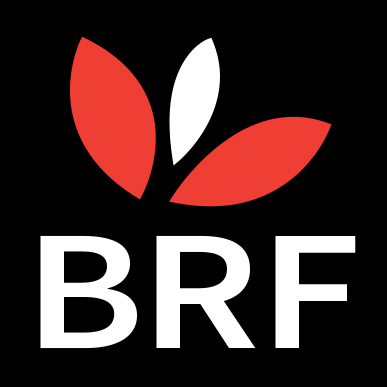 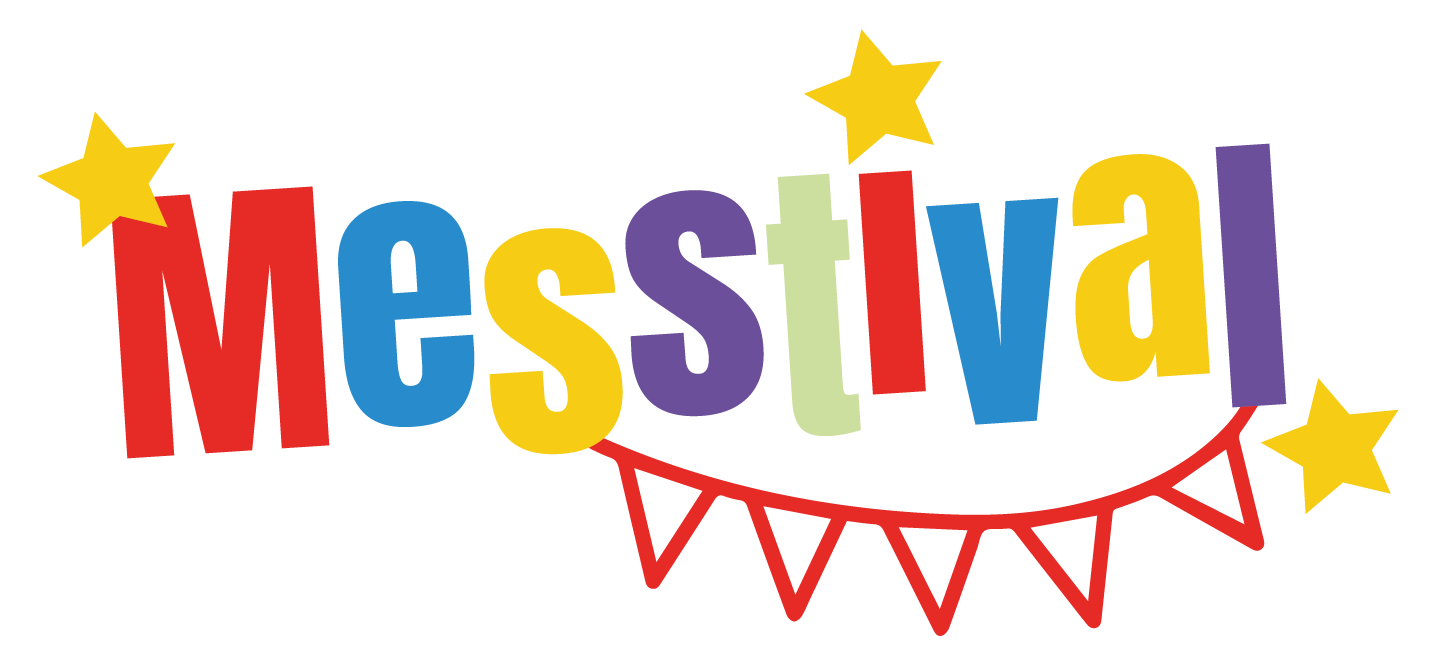 Top Tips – Don’t:
Ignore safeguarding guidance
Try to ‘fix’ people
Tell people to pull themselves together / remind them that there are people worse off than them / dismiss them as ‘attention seeking’
Rush to tell people your story
Forget to practice self-care
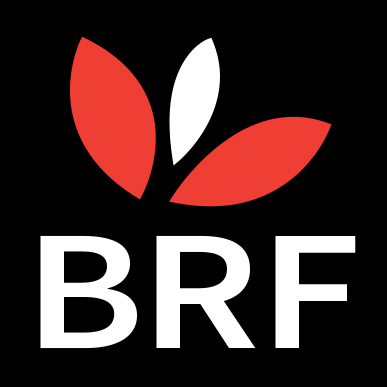 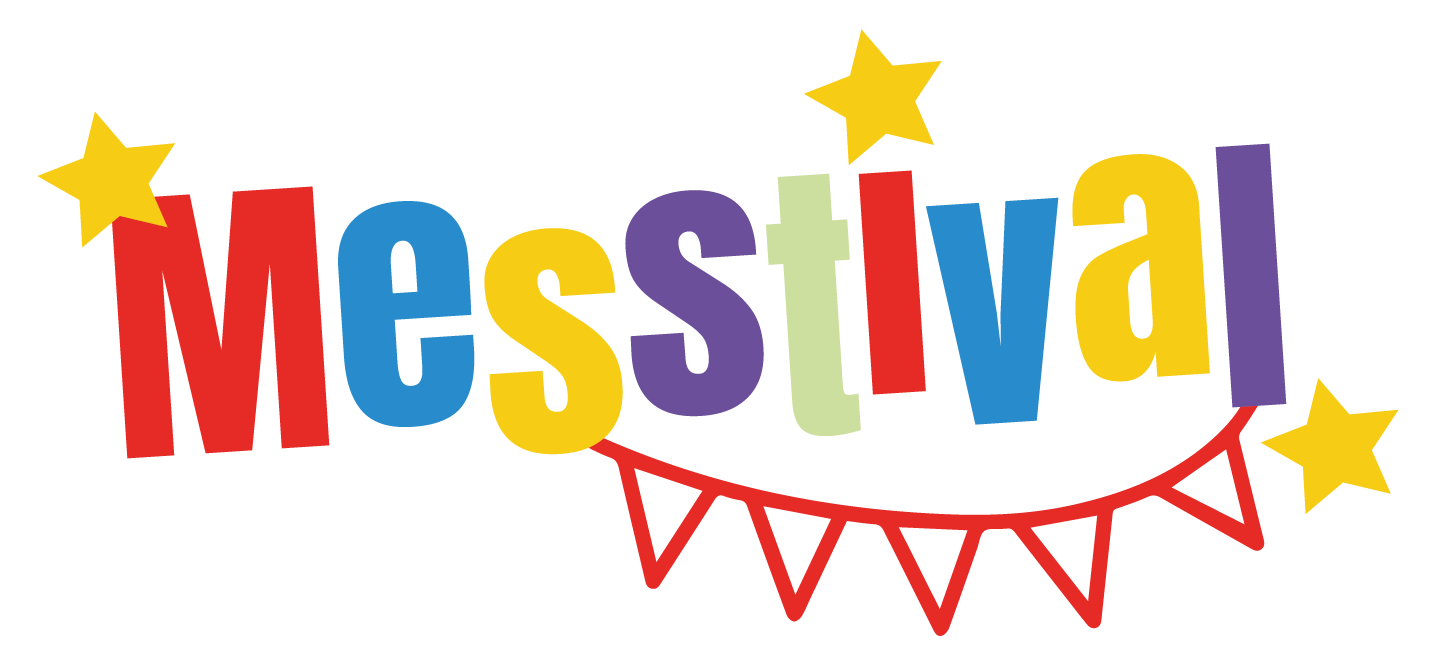 Resources:
For immediate support – the Samaritans, SHOUT, Childline

For info and training for you and your team, go to MindEd.org.uk

For signposting – Kooth.com and the Local Offer
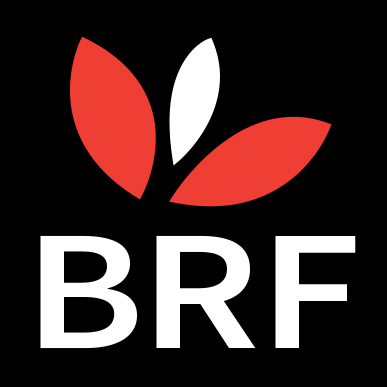 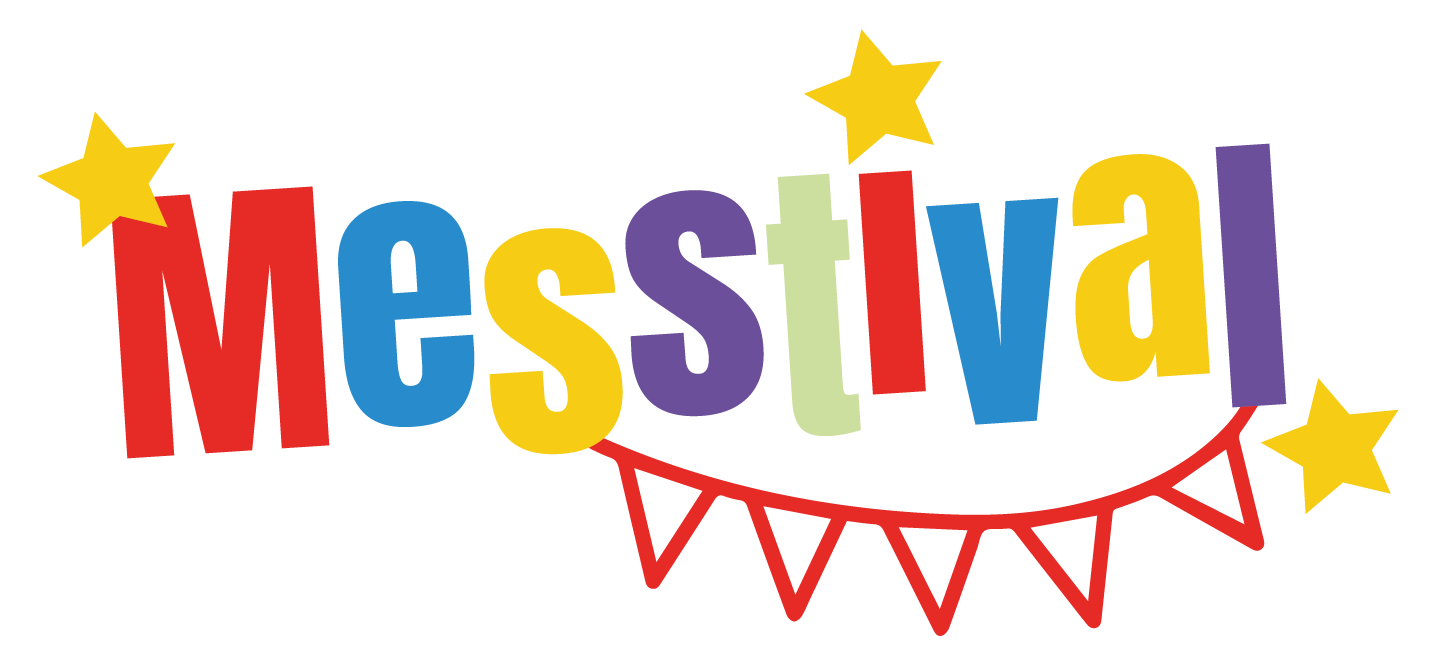 Resources:
For church wellbeing resources, check out:
Renew Wellbeing
Living Life to the Full for Churches
Kintsugi Hope
And the Messy Church mental health Pinterest board!
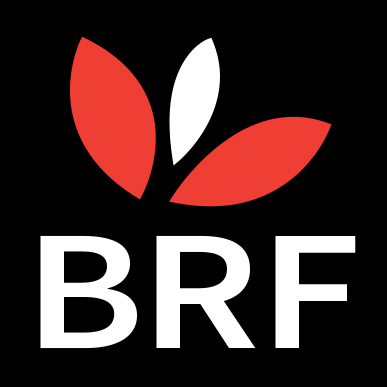